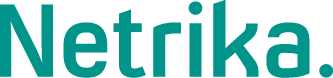 Новые сервисы в клинике через ИТ-инфраструктуру
Проблематика:
С ростом конкуренции на рынке коммерческой медицины клиники сталкиваются с необходимостью освоения новых методов работы, позволяющих привлекать и удерживать клиентов
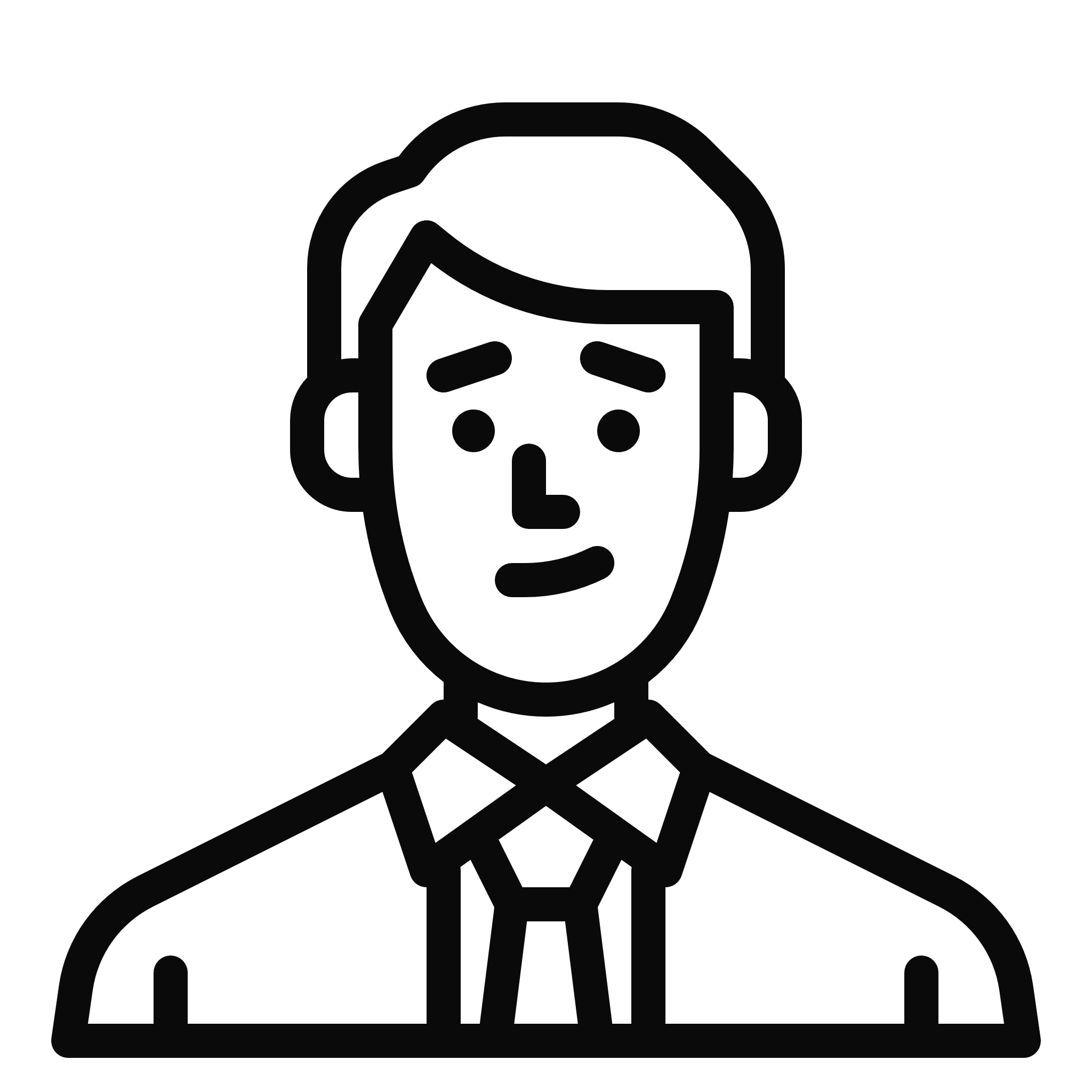 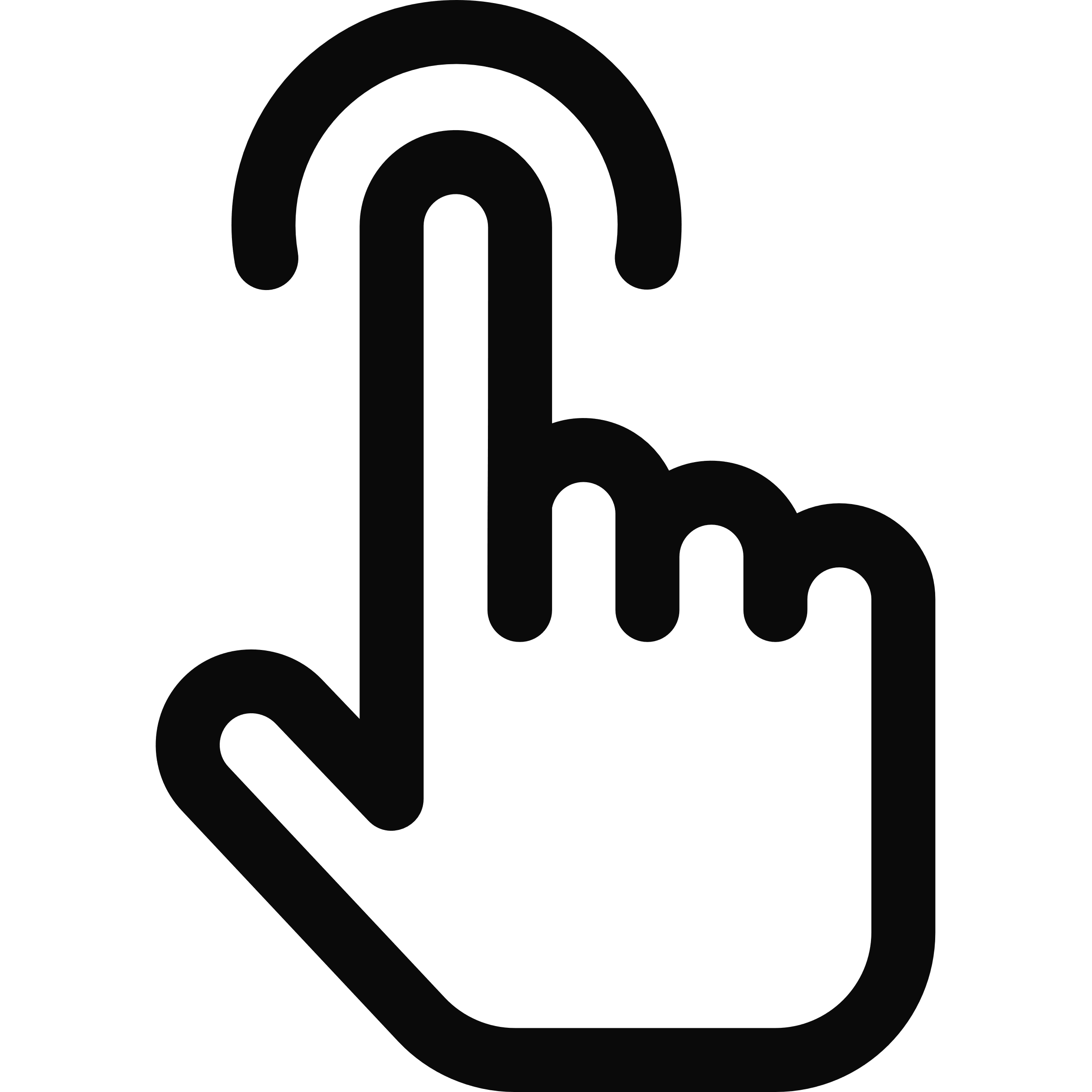 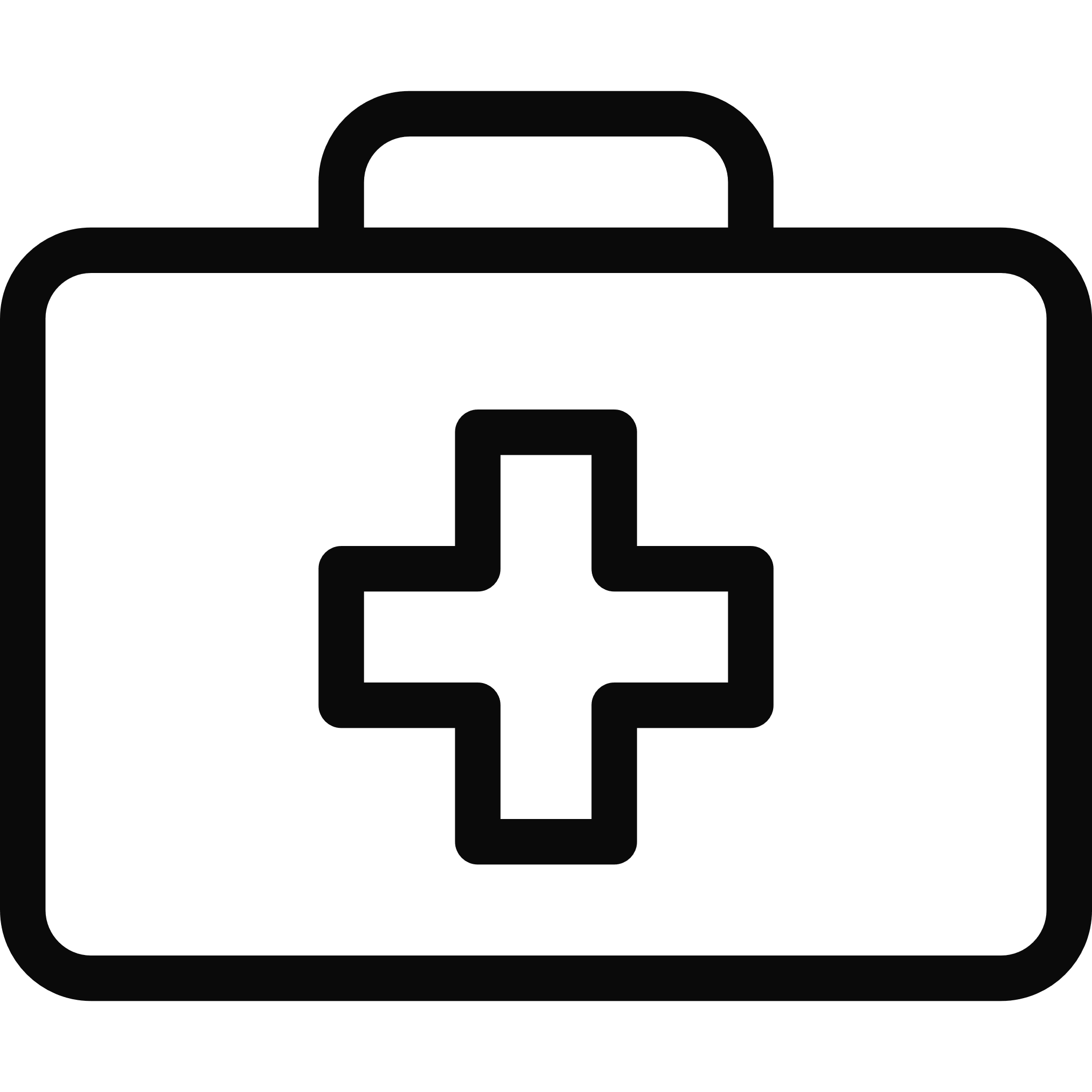 Пациенты предъявляют всё более высокие требования к качеству сервиса: клиенты чаще выбирают клиники, в которых можно записаться к врачу онлайн, получить медицинскую историю и результаты обследований в электронном виде.
Усиливается конкуренция с государственными медицинскими организациями за врачей и пациентов. Лидеры рынка сотрудничают с государством для привлечения пациентов по каналам ОМС, ВМП и ГЧП.
Страховые компании ужесточают требования к программам ДМС и отдают предпочтение клиникам с прозрачными рабочими процессами.
(1)    ЕГИСЗ – Единая государственная информационная система здравоохранения
1
Решение:
N3.Health – представляет собой интеграционную шину, которая позволяет объединять различных игроков рынка здравоохранения в единую систему
КЛИЕНТ
КЛИНИКА 1
КЛИНИКА 2
КЛИНИКА 3
Агрегаторы медицинских услуг
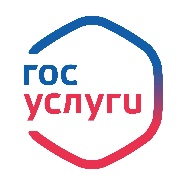 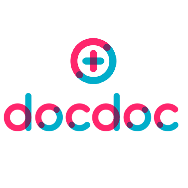 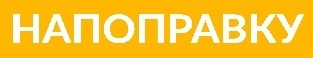 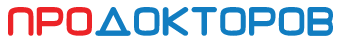 Интеграционная шина N3.Health
Подключение к ЕГИСЗ
Соединяет вместе корпоративные МИС
Обеспечивает онлайн запись на приём к врачу
Обмен данными с лабораториями
Единая электронная история для всех отделений и филиалов
ЕГИСЗ
МИС
ИЭМК
ИЭМК
ИЭМК
МИС
ИЭМК
ИЭМК
ИЭМК
МИС
Запрос, обезличенный ответ
ЛАБОРАТОРНЫЕ СЛУЖБЫ
ФАРМАЦЕВТИЧЕСКИЕ КОМПАНИИ
2
Решение:
Подключение к N3.Health позволяет клиникам не только улучшить свою эффективность, но и стать более конкурентноспособным на рынке.
КАК ПОДКЛЮЧЕНИЕ К N3.HEALTH ПОМОГАЕТ КЛИНИКАМ?
Соблюдение законодательства и защита от штрафных санкций и потери лицензии
Привлечение новых пациентов за счёт сотрудничества с партнёрами
Страховые компании предоставляют возможность записи через личный кабинет держателя полиса
Повышение лояльности клиентов и получение конкурентных преимуществ через удобные цифровые сервисы
Контроль качества медицинских услуг и эффективности работы врачей с помощью современных технологий
Пациенты смогут самостоятельно записаться в расписание клиники на удобное им время без дополнительных звонков и согласований
Работа с агрегаторами записи на приём к врачу, а также порталом Госуслуг
Заявки на лабораторные исследования и их результаты в электронном виде
Снижение затрат за счёт отказа от ручного ввода данных и снижения нагрузки на call-центр.
3
Сегменты:
Во вторую очередь попадают компании,  для которых подключение к системе N3 не является острой необходимостью, но существенно повышает эффективность их работы.
СТРАХОВЫЕ КОМПАНИИ, РАБОТАЮЩИЕ В СИСТЕМЕ ОМС/ДМС
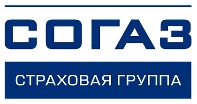 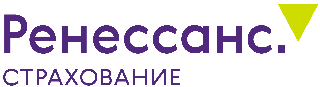 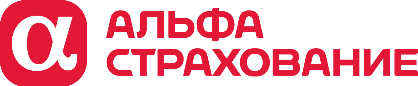 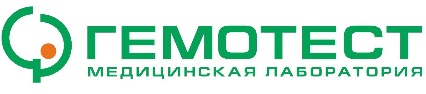 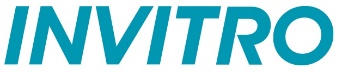 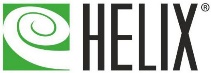 ЛАБОРАТОРНЫЕ СЛУЖБЫ
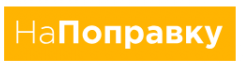 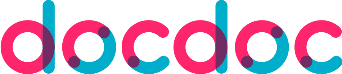 МЕДИЦИНСКИЕ АГРЕГАТОРЫ
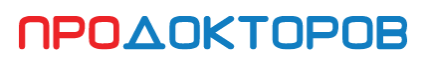 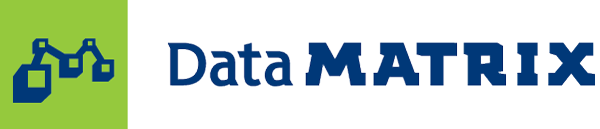 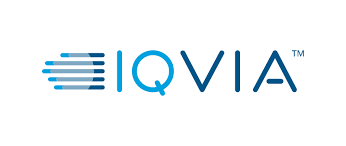 АГРЕГАТОРЫ ДАННЫХ
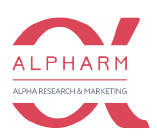 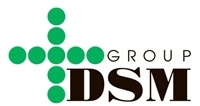 КОМПАНИИ, ЗАНИМАЮЩИЕСЯ МАРКЕТИНГОВЫМИ ИССЛЕДОВАНИЯМИ
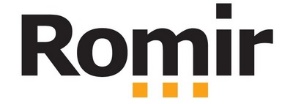 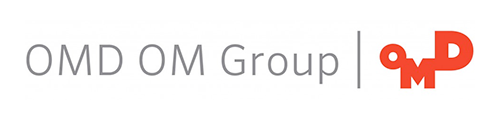 РЕКЛАМНЫЕ АГЕНТСТВА
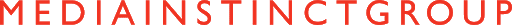 4
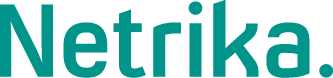 Контакты:
Владимир Соловьев
Генеральный директор
ООО Элнетмед
+7 917 252 89 34
v.solovyov@n3health.ru
www.n3health.ru